Hier de titel van de presentatie invoegen
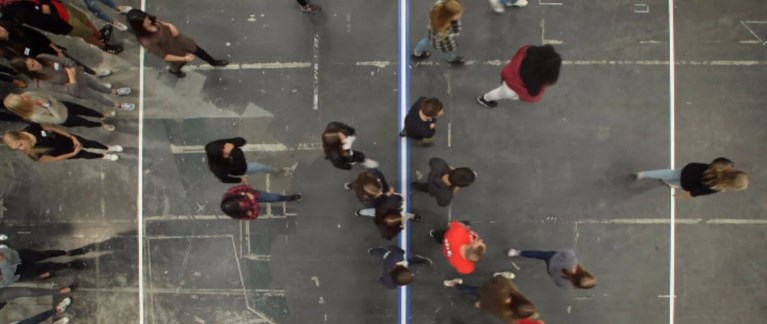 Openingsdia

Beeld op de positie van dit grijze kader. 

Voeg een afbeelding toe
Muis-klik rechts op de afbeelding en selecteer ‘Bijsnijden’
Pas de breedte van de afbeelding aan en zonodig de uitsnede
Selecteer de afbeelding en ga naar menu ‘Schikken / Naar achtergrond’ om deze achter het blauwe kader te plaatsen
Verwijder dit grijze kader
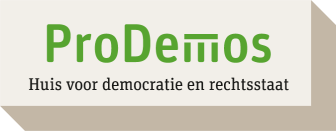 Over de lijn Oldambt
Gemeenteraadsverkiezingen 2018
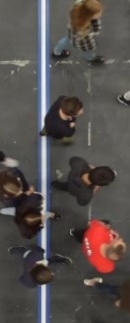 Stelling 1
De inwoners van Oldambt moeten over belangrijke onderwerpen hun mening kunnen geven via een referendum.
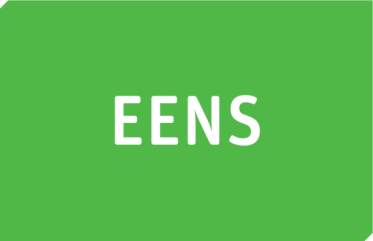 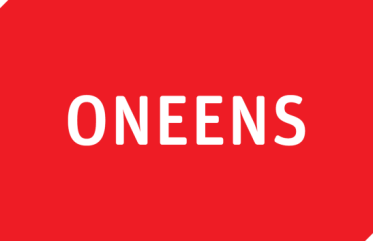 Gemeenteraadsverkiezingen 2018
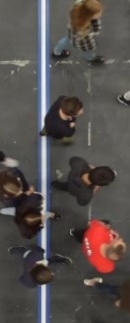 De inwoners van Oldambt moeten over belangrijke onderwerpen hun mening kunnen geven via een referendum.
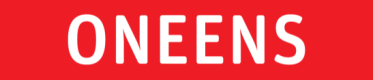 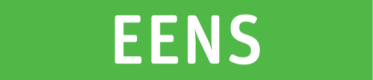 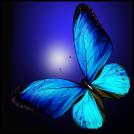 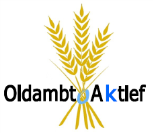 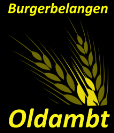 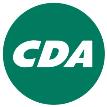 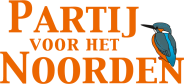 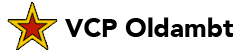 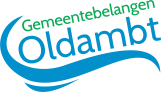 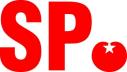 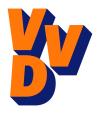 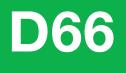 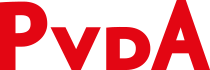 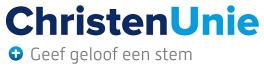 Gemeenteraadsverkiezingen 2018
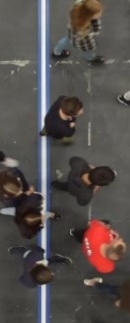 Stelling 2
Er moeten meer handhavers van de gemeente (boa’s) worden aangesteld.
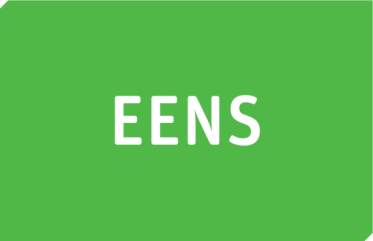 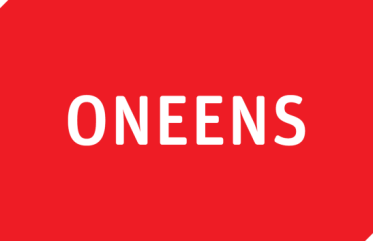 Gemeenteraadsverkiezingen 2018
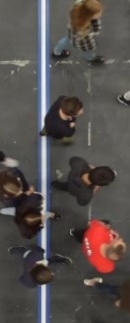 Er moeten meer handhavers van de gemeente (boa’s) worden aangesteld.
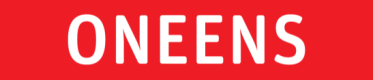 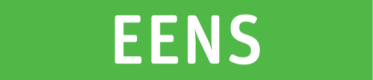 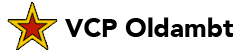 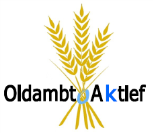 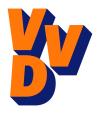 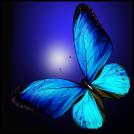 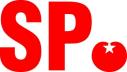 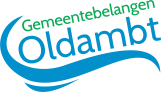 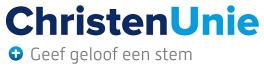 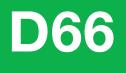 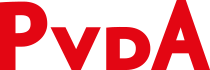 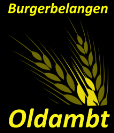 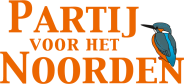 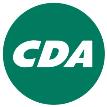 Gemeenteraadsverkiezingen 2018
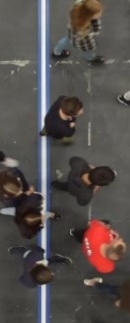 Stelling 3
De gemeente Oldambt moet afgewezen asielzoekers en illegale migranten opvang (bed-bad-brood) aanbieden.
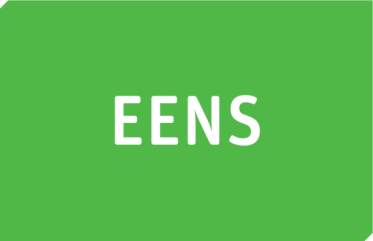 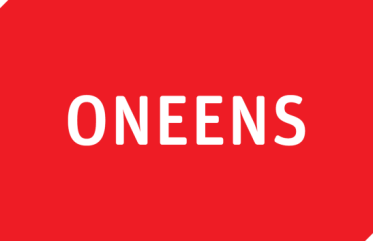 Gemeenteraadsverkiezingen 2018
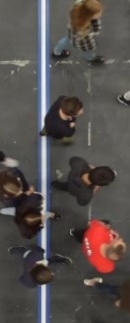 De gemeente Oldambt moet afgewezen asielzoekers en illegale migranten opvang (bed-bad-brood) aanbieden.
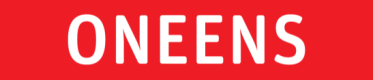 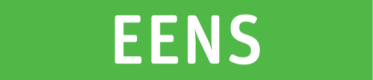 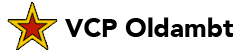 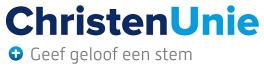 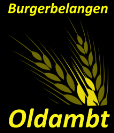 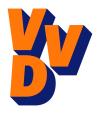 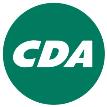 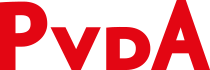 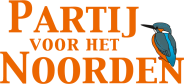 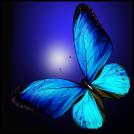 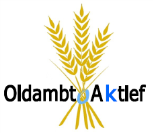 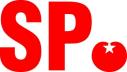 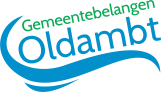 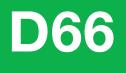 Gemeenteraadsverkiezingen 2018
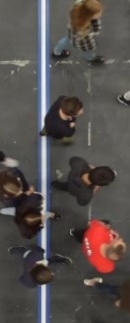 Stelling 4
Ondernemers moeten zelf de openingstijden van hun winkels kunnen bepalen.
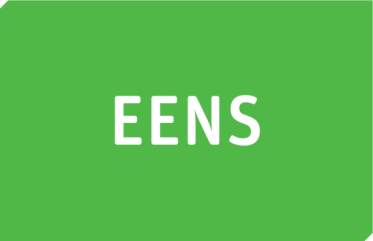 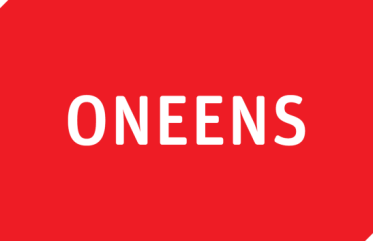 Gemeenteraadsverkiezingen 2018
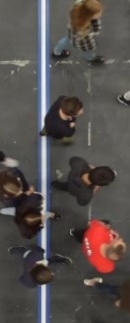 Ondernemers moeten zelf de openingstijden van hun winkels kunnen bepalen.
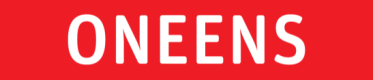 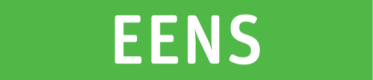 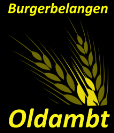 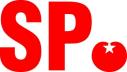 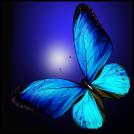 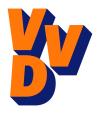 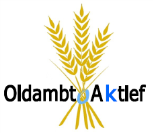 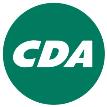 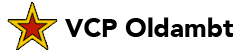 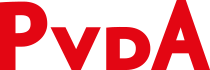 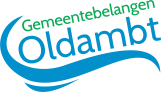 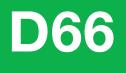 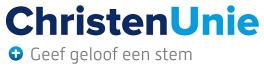 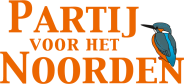 Gemeenteraadsverkiezingen 2018
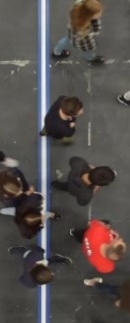 Stelling 5
Mensen in de bijstand moeten tijdelijk aan de slag kunnen bij het Werkbedrijf.
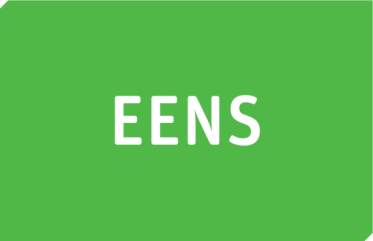 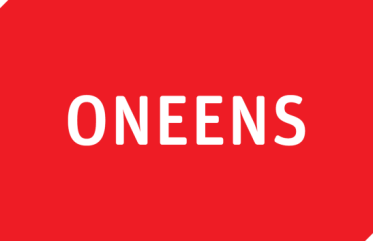 Gemeenteraadsverkiezingen 2018
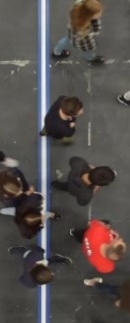 Mensen in de bijstand moeten tijdelijk aan de slag kunnen bij het Werkbedrijf.
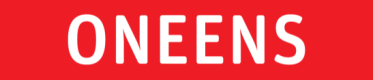 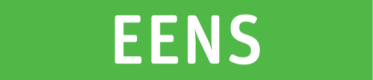 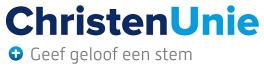 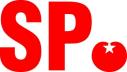 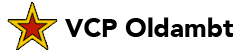 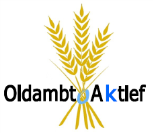 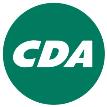 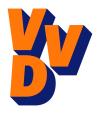 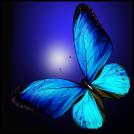 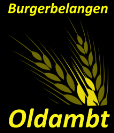 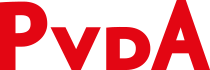 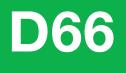 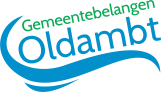 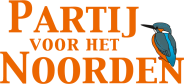 Gemeenteraadsverkiezingen 2018
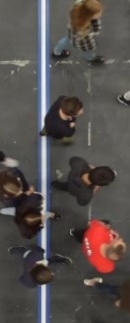 Stelling 6
Mensen die een familielid of bekende verzorgen (mantelzorgers) moeten een tegemoetkoming krijgen in de vorm van geld.
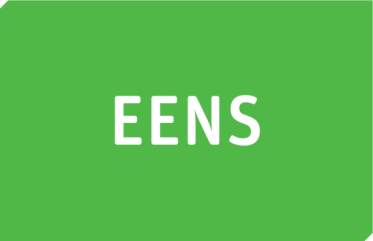 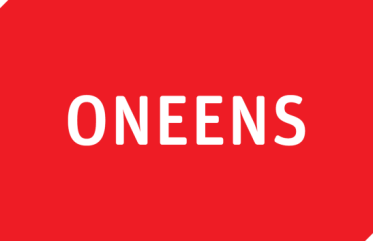 Gemeenteraadsverkiezingen 2018
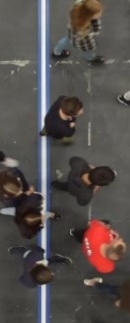 Mensen die een familielid of bekende verzorgen (mantelzorgers) moeten een tegemoetkoming krijgen in de vorm van geld.
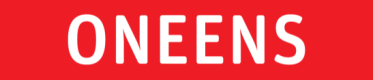 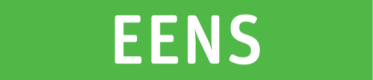 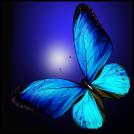 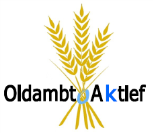 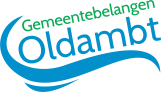 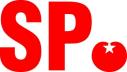 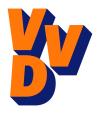 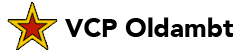 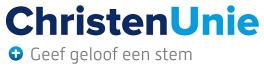 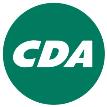 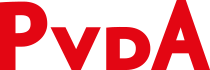 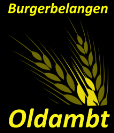 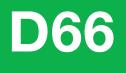 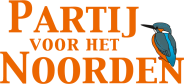 Gemeenteraadsverkiezingen 2018
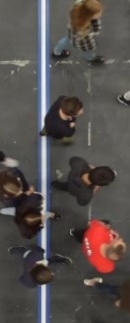 Stelling 7
De gemeente moet een sportfonds oprichten voor jonge sporttalenten.
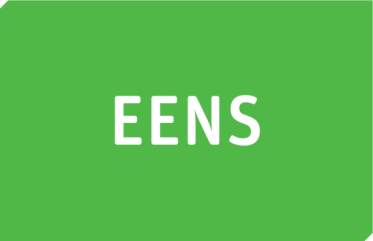 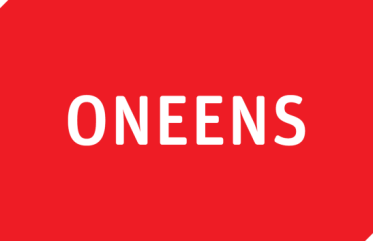 Gemeenteraadsverkiezingen 2018
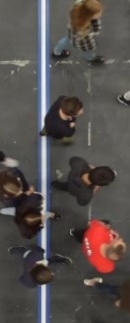 De gemeente moet een sportfonds oprichten voor jonge sporttalenten.
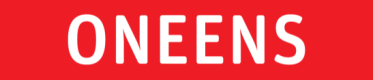 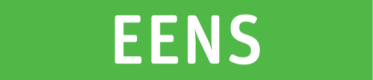 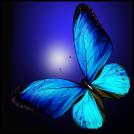 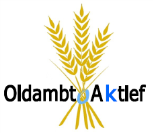 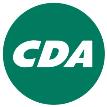 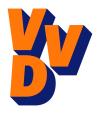 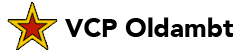 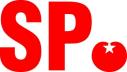 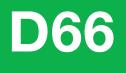 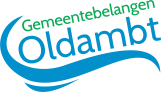 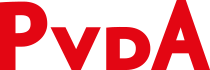 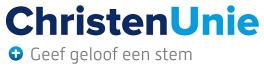 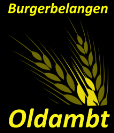 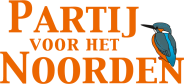 Gemeenteraadsverkiezingen 2018
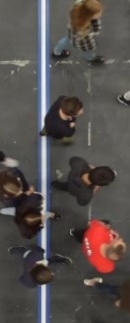 Stelling 8
De verkeerssituatie op het Oldambtplein in Winschoten moet blijven zoals het nu is.
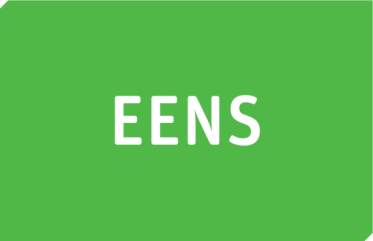 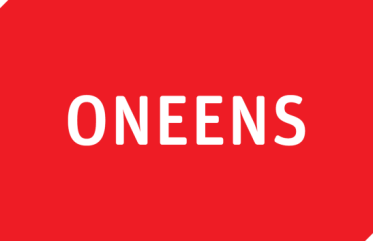 Gemeenteraadsverkiezingen 2018
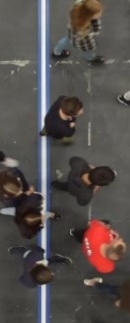 De verkeerssituatie op het Oldambtplein in Winschoten moet blijven zoals het nu is.
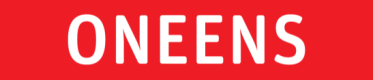 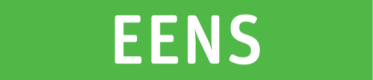 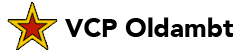 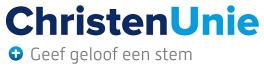 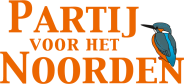 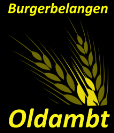 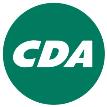 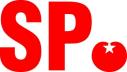 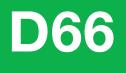 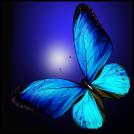 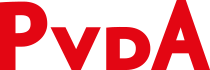 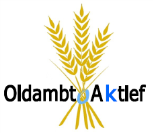 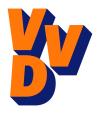 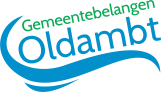 prodemos.nl